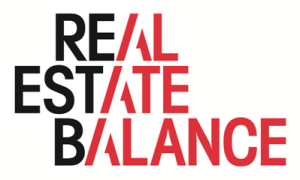 House of Commons: Business, Energy and Industrial Strategy Committee: Corporate Governance Report: March 2017
Boards Composition Recommendations
Gender Diversity
We support the current work by the Hampton-Alexander Review, especially its recommendation that the Government should, in consultation with business, consider how best to clarify or supplement the definition of ‘senior managers’ to have a more consistent, meaningful metric, based on the Executive Committee or its nearest equivalent in each company
Companies need to ensure that women are encouraged from early on in their careers, through mentoring, meaningful work experience, and proper ﬂexible working, to ensure they are equipped to progress to executive director posts. Firms also need to communicate how they are approaching the encouragement and engagement of women throughout the organisation
Also we support the Hampton-Alexander Review’s recommendation that the FRC should amend the UK Corporate Governance Code, so that all FTSE 350 listed companies are required to disclose in their annual report the gender balance on the Executive Committee and direct reports to the Executive Committee
We recommend that the Government should set a target that from May 2020 at least half of all new appointments to senior and executive management level positions in the FTSE 350 and all listed companies should be women

Ethnic Diversity
For companies seeking a competitive advantage, the directors and non-executives running them, and those setting the strategic context in which they operate, should be empathetic to the needs and requirements of all those involved, including employees, workers, suppliers and customers. It makes business sense to recruit directors from as broad a base as possible, across the demographic of the UK. We recommend that the FRC embeds the promotion of the ethnic diversity of boards within its revised Code

Cognitive Diversity, including social diversity - The problems arising from ‘groupthink’ have been exposed in particular as a result of the financial crisis
The more similar that individual directors think, act, and look, the more likely it is that they are not going to challenge each other, or innovate, or think imaginatively. Directors should not be appointed to the board solely on the basis of one particular background or area of expertise. Greater cognitive diversity promotes more eﬀective challenge and more informed decision-making

The Pipeline of talent
We support measures to enhance the executive pipeline, ensuring that talented people within an organisation are encouraged and supported at an early stage of their careers, and beyond, into middle and senior management